Родной  мой город
Белорецк
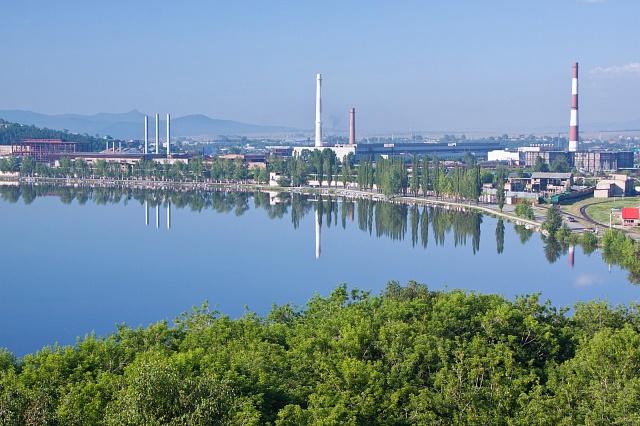 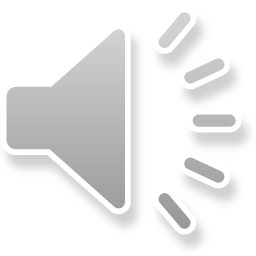 Задания для детей
Выполнили: Садыкова Е.Н.,                            Борисова С.В.
Знала сёла, города,Шар земной со мной кружился…Белорецк же навсегдаВ моём сердце поселился. Белорецк – ты город мой,Без тебя я пропадаю.Как легко мне быть с тобой,А тебе – со мной, я знаю. Посижу в твоём саду,Помечтаю, потоскую,Без смущенья, на видуКлён зелёный поцелую.                                                 Нина Тихонова
В 2017 году наш город Белорецк празднует свой юбилей, 255 лет со дня основания города.
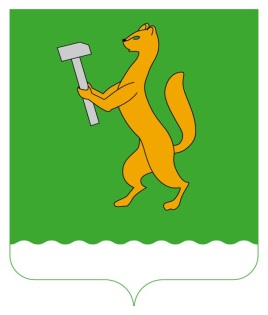 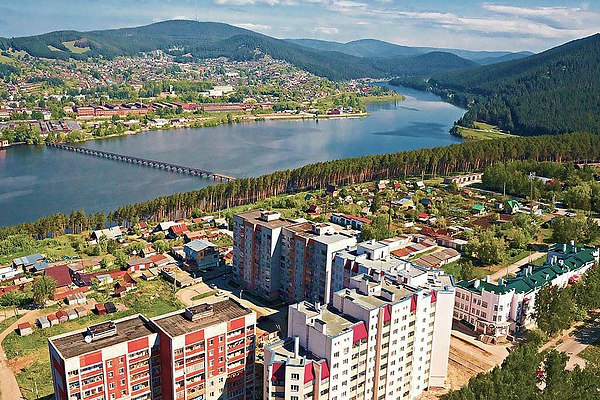 -Ребята, давайте посмотрим, как изменился наш город Белорецк за эти годы?
1762-2017
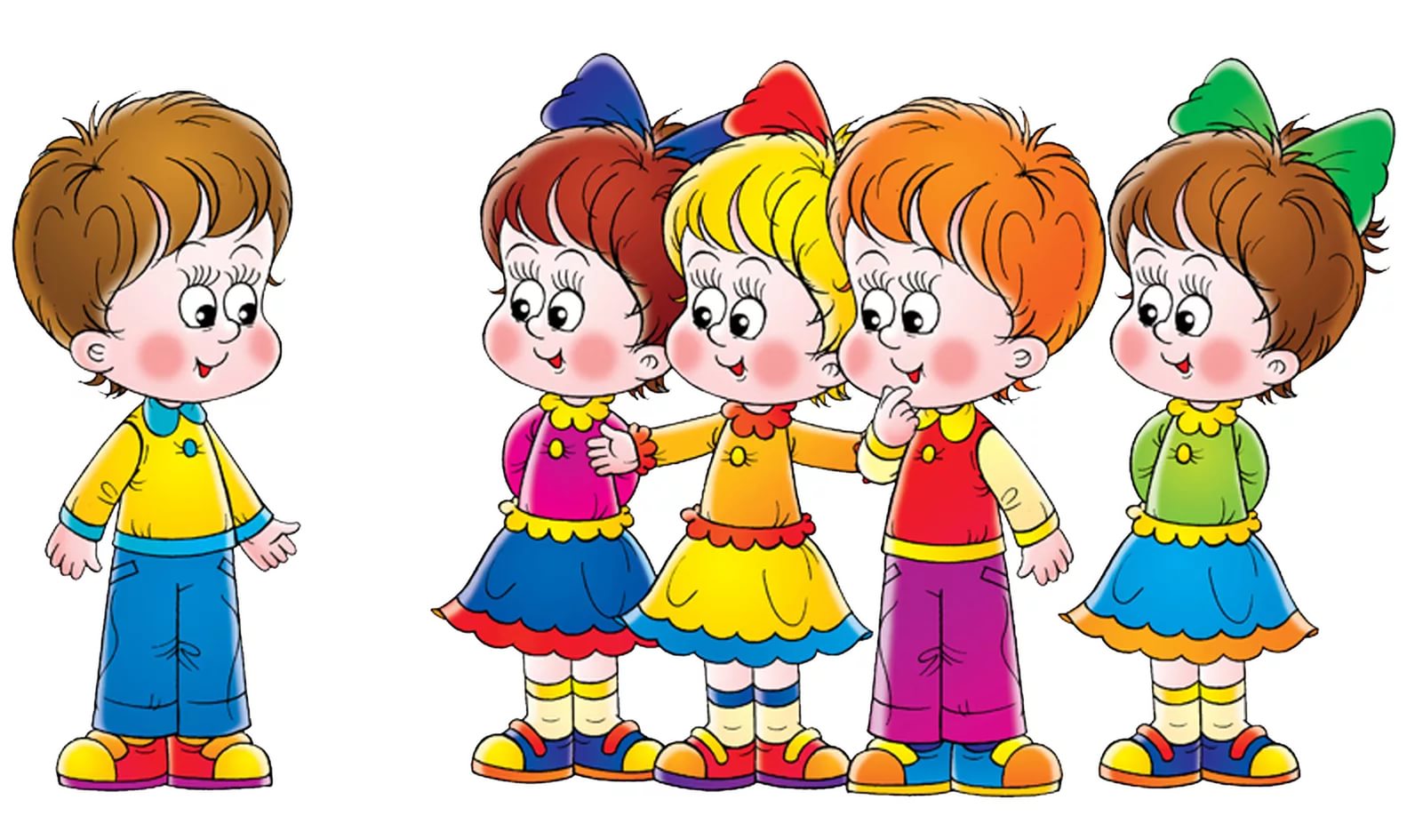 Название?
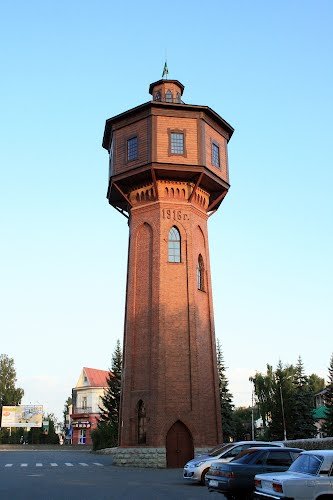 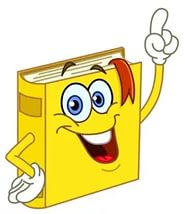 Название?
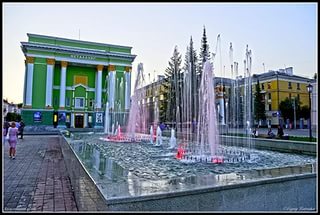 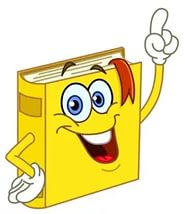 Название?
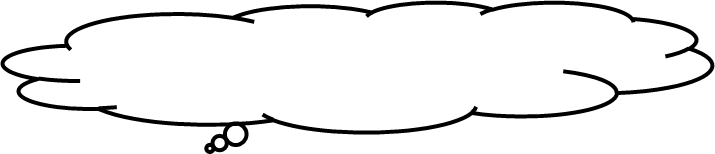 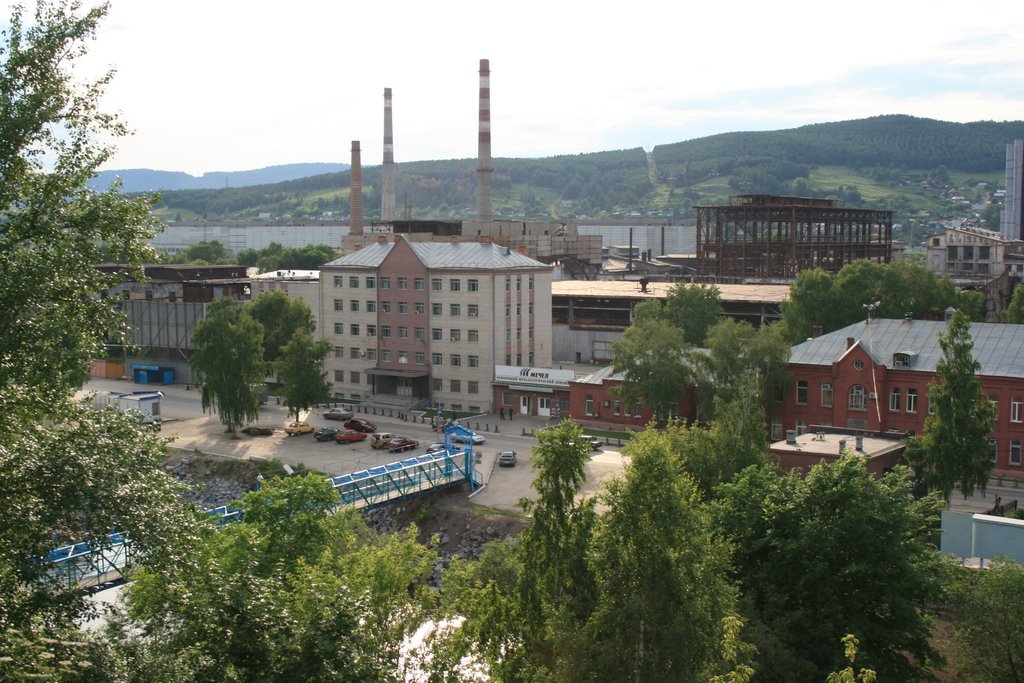 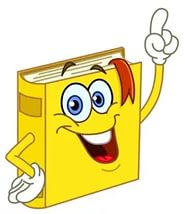 Название?
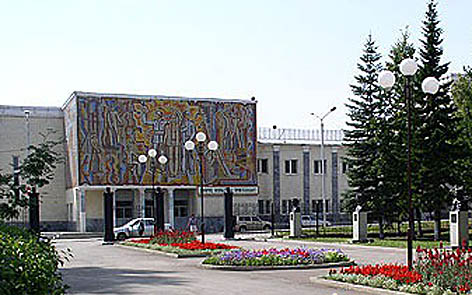 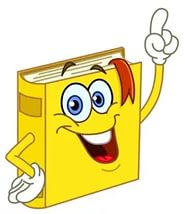 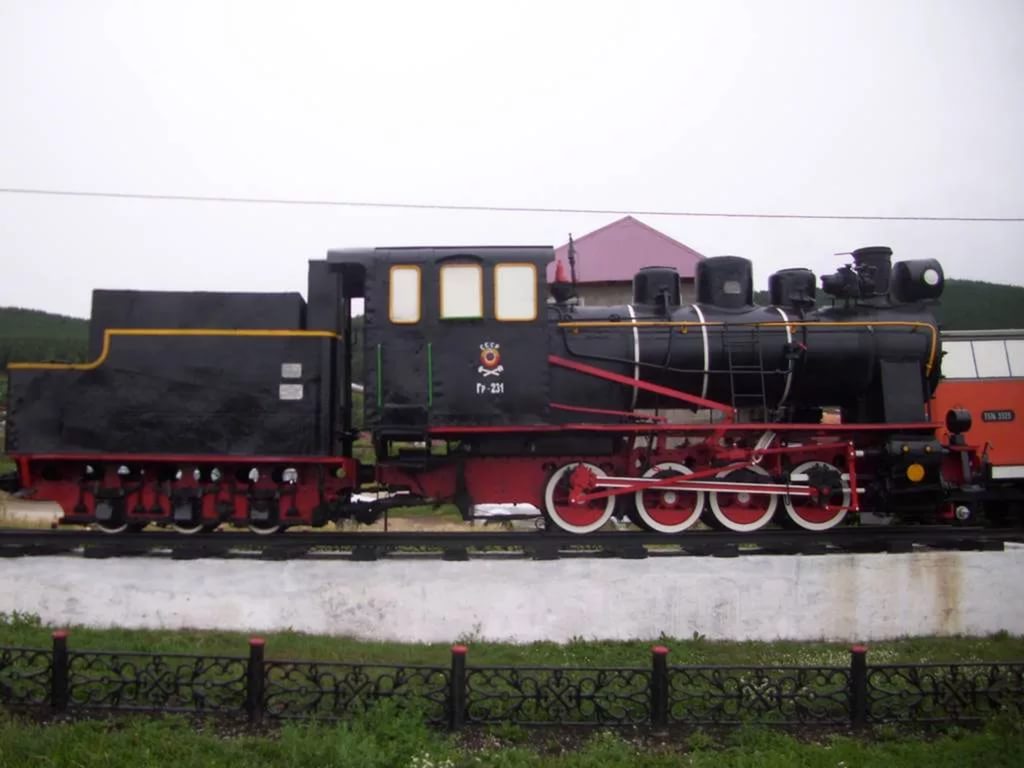 Едет, едет паровозСлышен громкий стук колёсПаровоз гудит, гудитИ стрелой вперёд летит
Ребята, предлагаем вам разгадать кроссворд
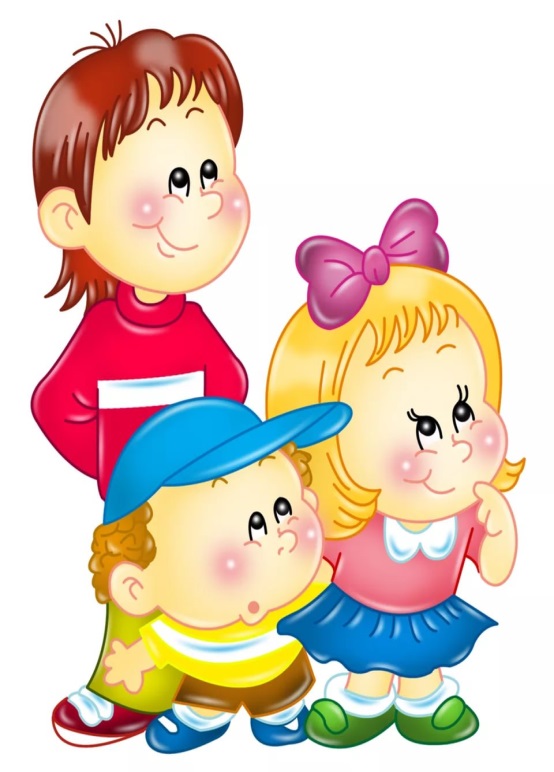 1.Эта река дала название нашему городу.
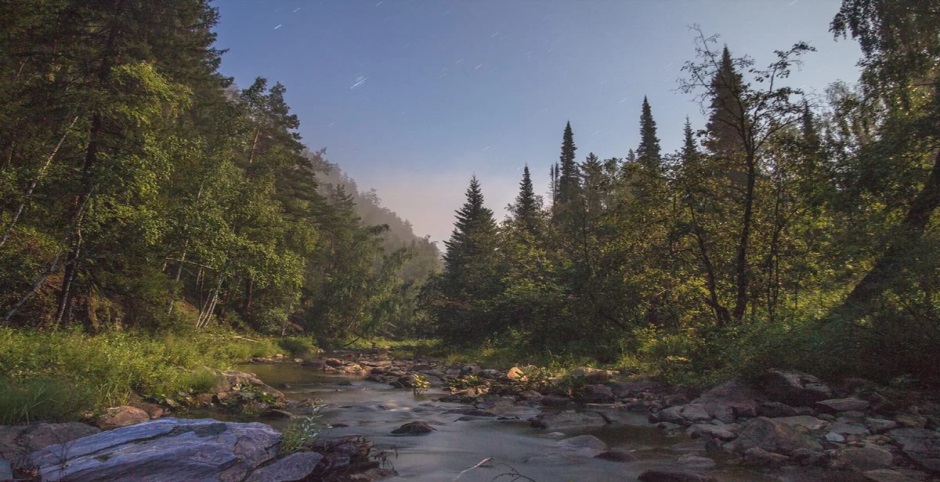 р.Нура
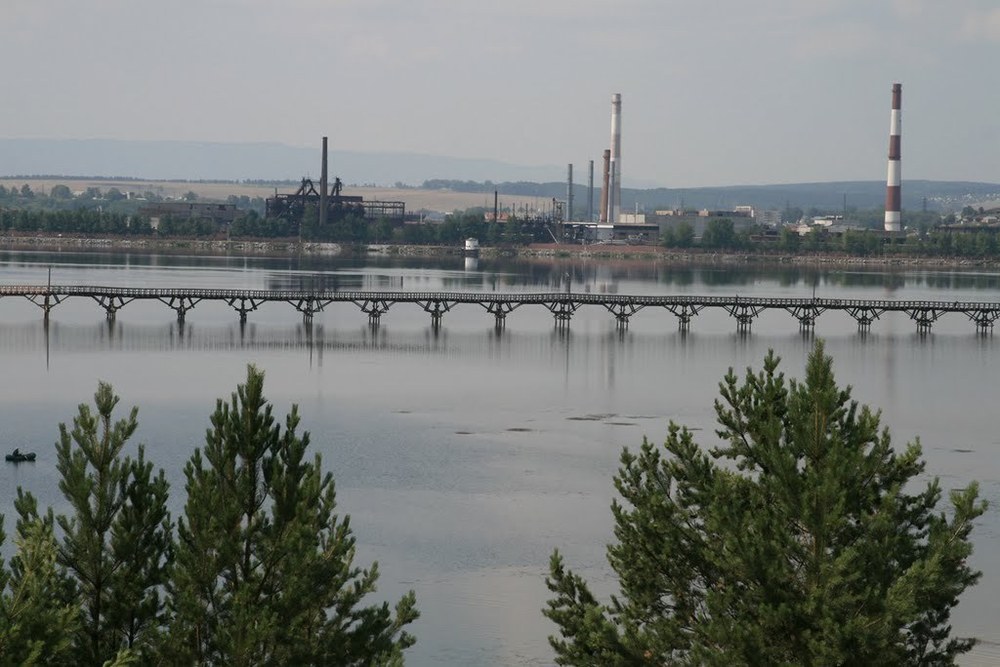 р.Белая
р.Мата
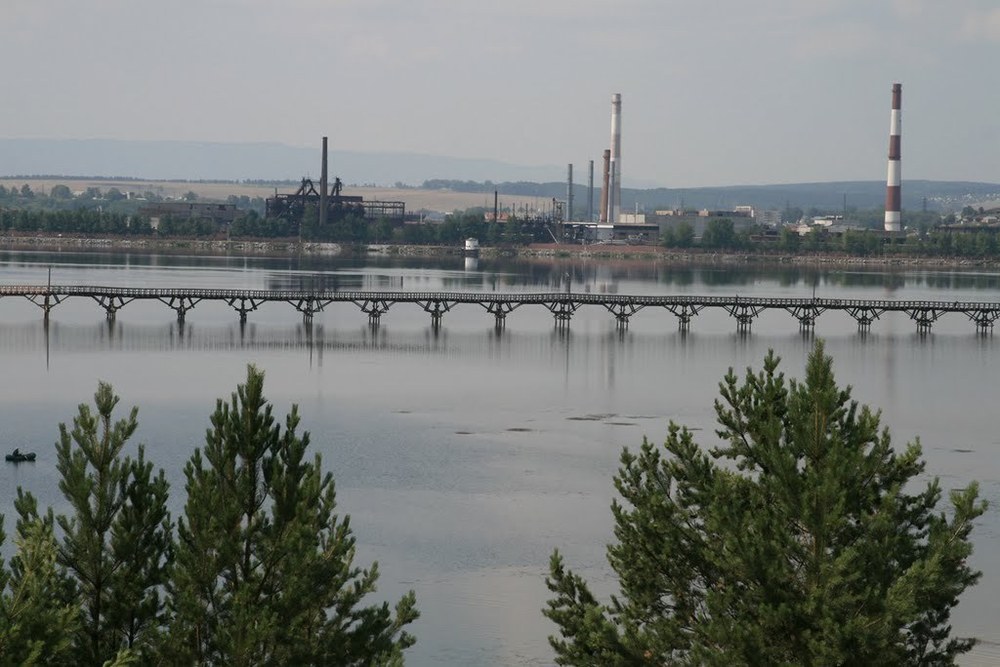 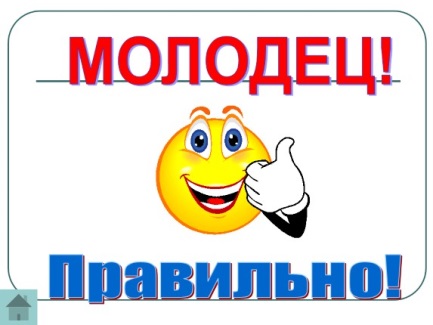 2.Эта гора имеет три скалистые вершины. Название дано за обилие ягод, часто растущих на каменистых склонах.
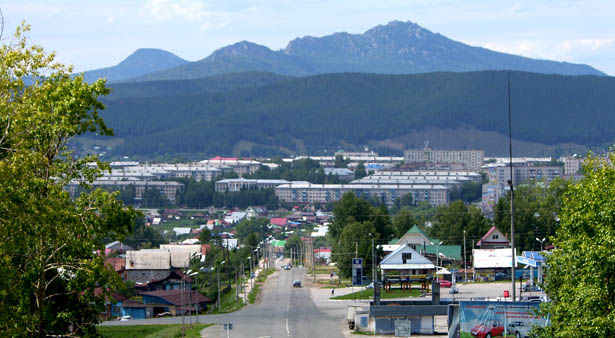 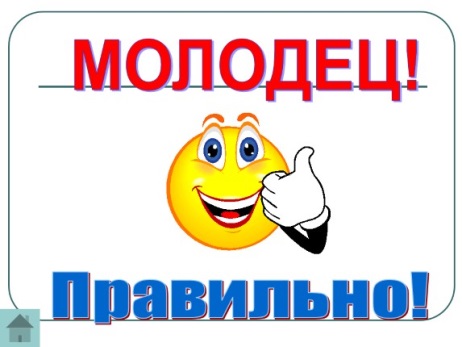 3.Это дерево является хорошим строительным материалом и растет во всем Белорецком районе
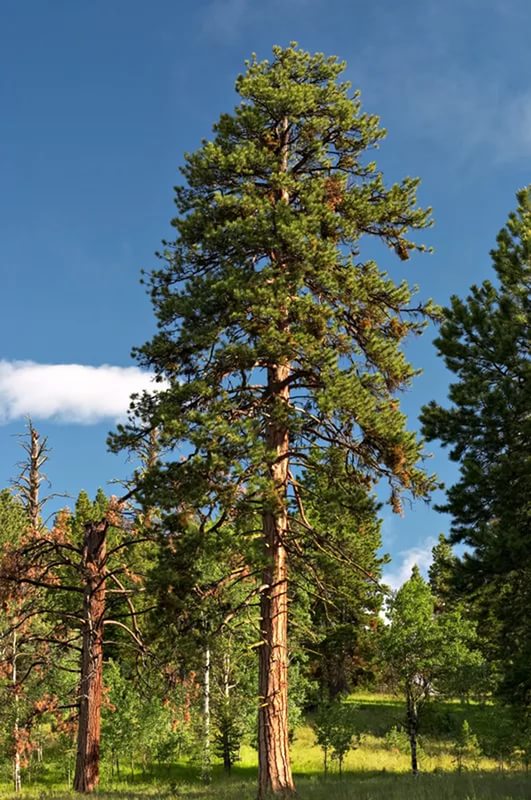 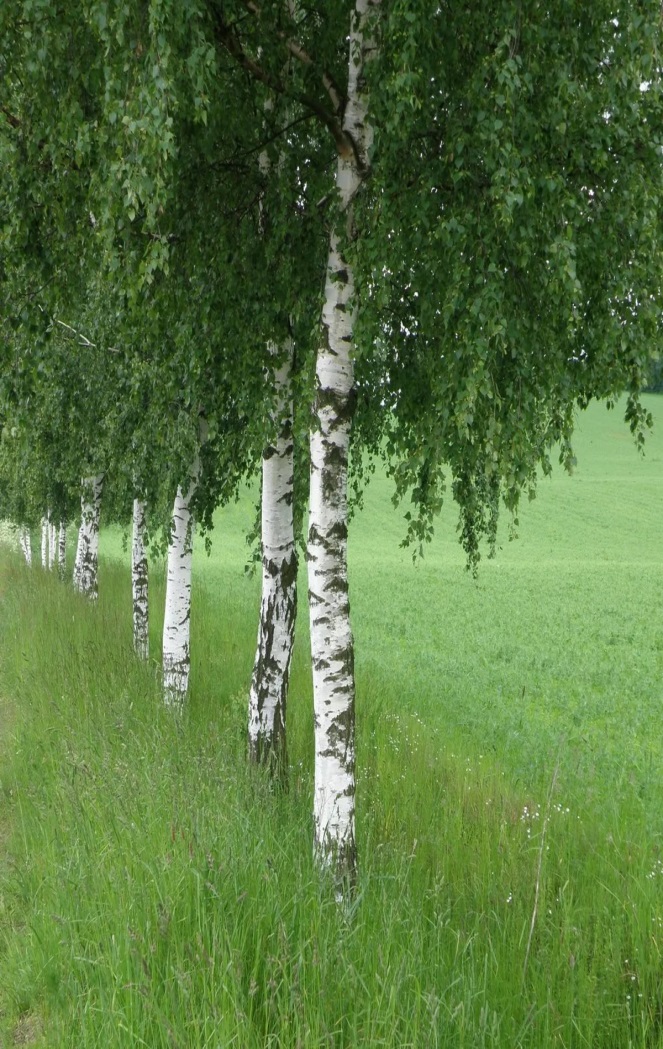 Береза
Сосна
Ель
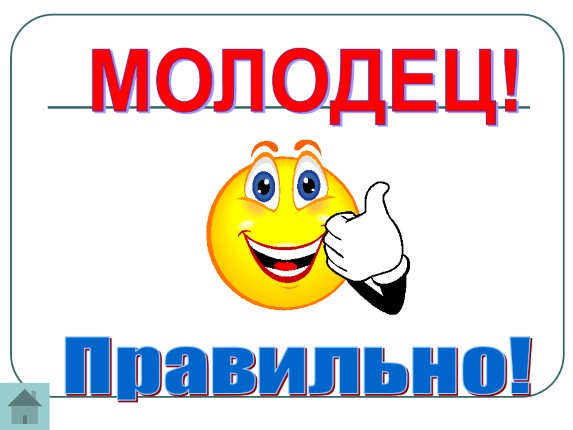 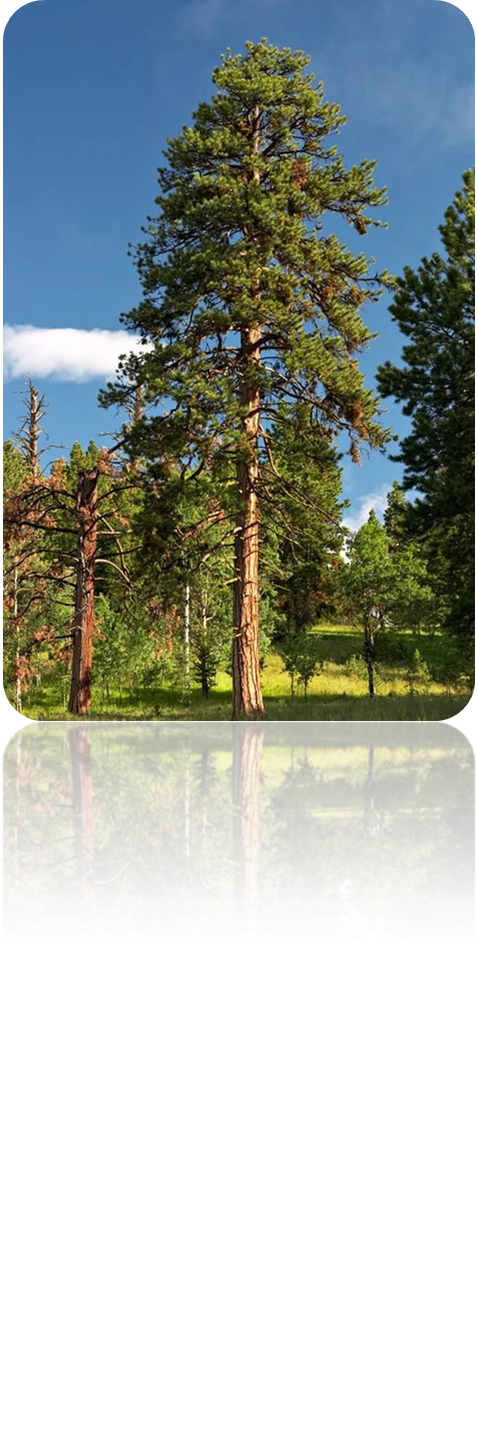 4.Какое полезное ископаемое добывали в Белорецком районе?
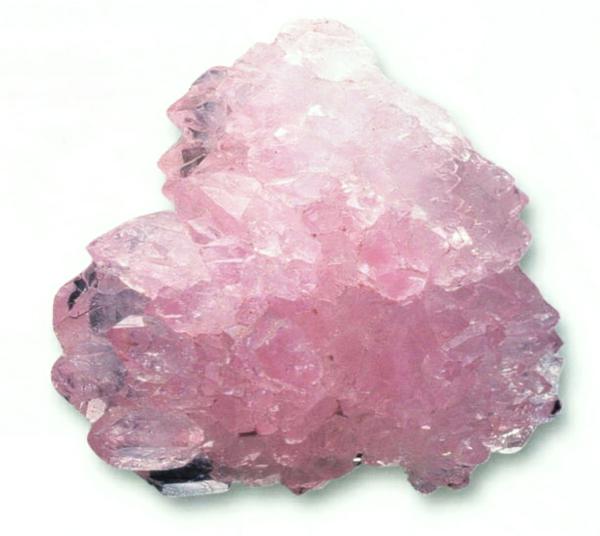 Розовый 
кварц
Железная
 руда
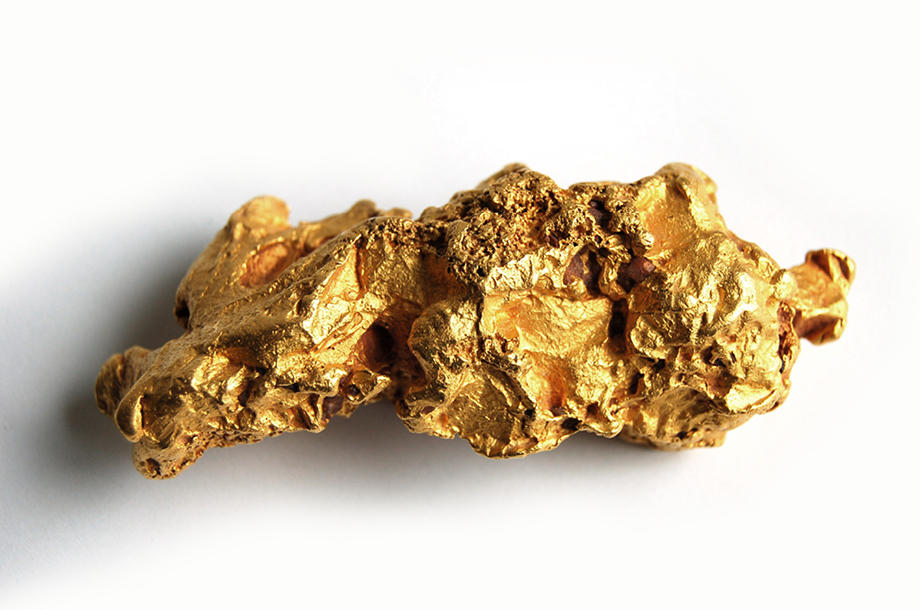 Золото
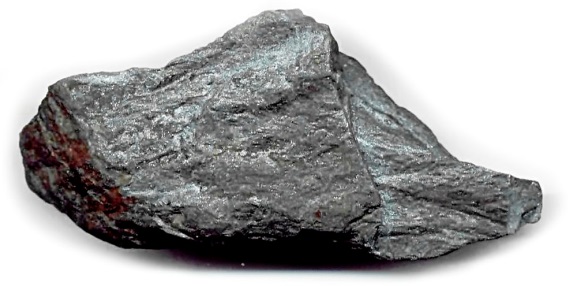 5. Первоначально эта улица называлась «Тирлянская».Одна из старейших улиц города Белорецка?
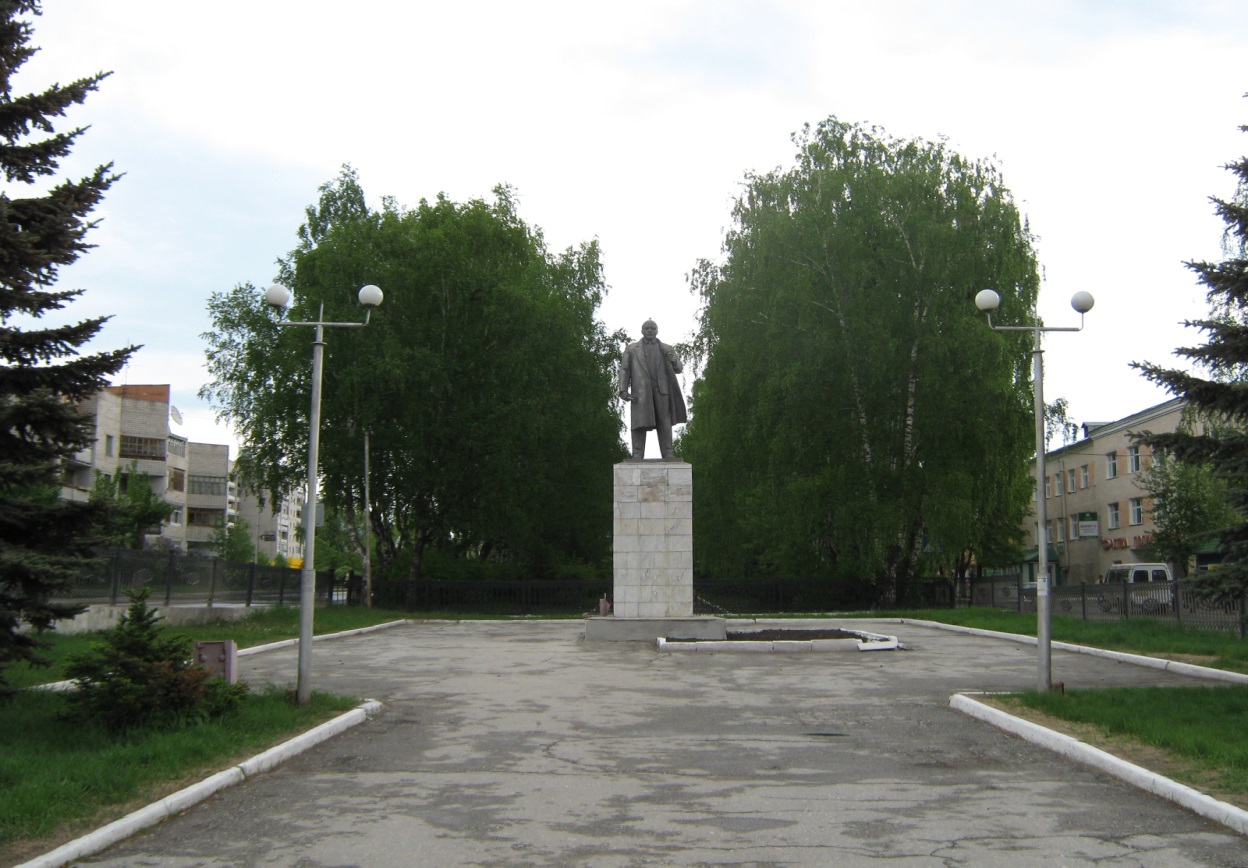 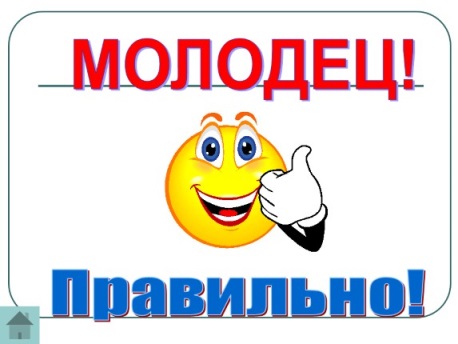 6.Талантливая поэтесса, романтик и тонкий лирик, её стихи стали визитной карточкой города Белорецк.
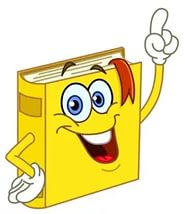 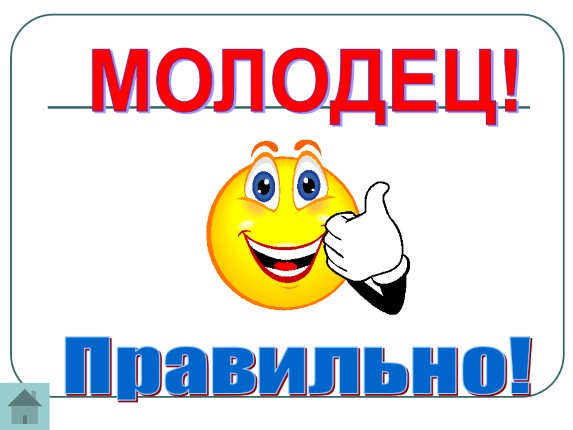 7. В пустые клеточки впишите название нашего города.
Вы справились с заданием!
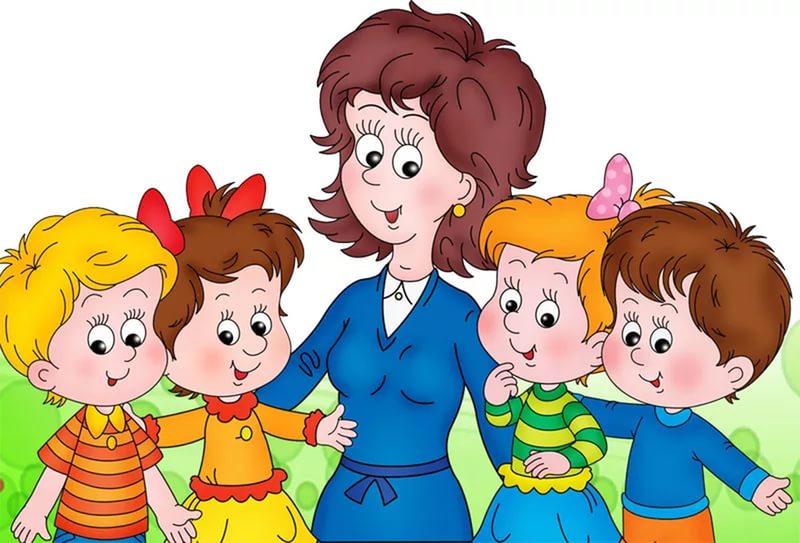 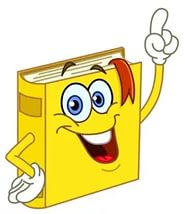 Белорецк, с юбилеем!
255